Гарантии при увольнении
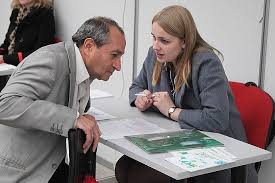 Сокращение численности или штата
Механизмов, защищающих предпенсионеров от сокращения, законодатели не ввели.Можно ли уволить предпенсионера по сокращению? ДА!Работодатель может сократить сотрудника предпенсионного возраста, и вправе сделать это по обычной процедуре. 
В Трудовом кодексе никаких преференций на оставление в штате таких работников не существует. Но они могут быть прописаны в отраслевом соглашении или коллективном договоре. 
Например, когда в текст указанных документов включается пункт, устанавливающий, что работники-предпенсионеры не попадают под сокращение штатных единиц.Руководству компании нужно не допускать необоснованных увольнений таких лиц, так как это является преступлением (Уголовный кодекс РФ, ст. 144.1). 
За его совершение виновное лицо наказывается:либо штрафом (до 200 тыс. руб. или в размере общего дохода осужденного за период до полутора лет);либо обязательными работами (максимум 360 часов).Сокращение предпенсионеров в 2020 году суд признает необоснованным, если будут предъявлены доказательства, что оно носило дискриминационный характер (п.16 Постановления Пленума Верховного Суда РФ № 46 от 25.12.2018).
Процедура увольнения при сокращении
Издается приказ о сокращении
Кадровая служба проверяет, у кого из сотрудников, работающих на сокращаемых должностях, более высокая квалификация. Если такие есть, их преимущественно оставляют. Возраст работника при этом не должен приниматься во внимание.
При необходимости сократить кого-то из сотрудников с равной квалификацией (производительностью труда) изучается, кто из них попадает под «льготные» категории, имеющие первоочередное право на оставление в штате согласно ст.179 Трудового кодекса (таким правом обладают инвалиды боевых действий, одинокие родители несовершеннолетних детей, лица, без отрыва от производства повышающие свою квалификацию, и т.д.)
Если в результате произведенного отбора «возрастной» работник попал под сокращение штата, предпенсионера (как и других работников) информируют об этом письменно, под подпись - не позже, чем за 2 месяца до предстоящего увольнения. Также его знакомят с соответствующим приказом о сокращении, на котором он должен расписаться.
Процедура увольнения при сокращении
Если есть подходящие вакансии, в том числе, в другом городе, работодатель предпенсионеру предлагает их в течение всего срока предупреждения о предстоящем сокращении.
В последний день работы предпенсионер получает выходное пособие в размере среднемесячного заработка, а также иные стандартные выплаты (зарплату, компенсацию за неиспользованный отпуск и т.д.). На руки он получает трудовую книжку (или сведения о трудовой деятельности, если от бумажной трудовой он отказался) с записью об увольнении по сокращению штата. Другие документы, связанные с его трудовой деятельностью, ему выдаются по запросу.Как и другим работникам при сокращении, предпенсионеру будет выплачена еще одна средняя зарплата за второй месяц после увольнения, если он не найдет работу, а также за третий – если он обратиться в службу занятости в течение двух недель после сокращения и так и не будет ею трудоустроен (ст. 178 ТК РФ).Увольнение предпенсионера по сокращению штата: на что еще вправе рассчитывать работник.
Процедура увольнения при сокращении
Если предпенсионера уволили по сокращению и он не может трудоустроиться, он вправе (по предложению службы занятости) досрочно выйти на пенсию по старости – на два года раньше, чем остальные граждане. Для этого он должен иметь необходимый страховой стаж (25 лет – мужчины, 20 – женщины) и официально зарегистрироваться на бирже труда (ст. 32 закона о занятости № 1032-1 от 19.04.1991).Кроме того, предпенсионер имеет право получать пособие по безработице, максимальный размер которого в 2020 году 12130 рублей, в течение года плюс 2 недели за каждый год работы сверх установленного страхового стажа 25 лет для мужчин и 20 – для женщин (ст. 34. 2 закона № 1032-1, Постановление Правительства РФ от 27.03.2020 № 346).
Спасибо за внимание!
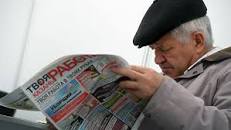